40
СВОЯ
_
игра
Продолжить игру
II раунд
Семёнов Андрей Николаевич МБОУ «Струковская ООШ»
I раунд
_
40
СВОЯ
игра
Географическое положение
ИНСТРУМЕНТЫ
И УСТРОЙСТВА
30
20
40
10
Болхов исторический
ЧИСЛА
20
40
30
10
Болхов в годы ВОВ
ЛОГИКА
10
20
30
40
Улицы города Болхова
10
20
30
40
РАУНД II
10
Географическое положение
Как называется возвышенность на которой располагается город Болхов?
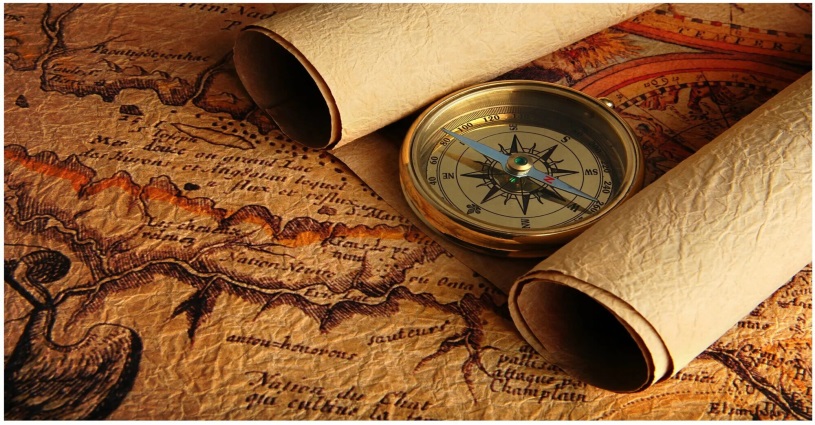 Среднерусская
Продолжить игру
РАУНД II
20
Географическое положение
С каким районом граничит Болховский район на севере?
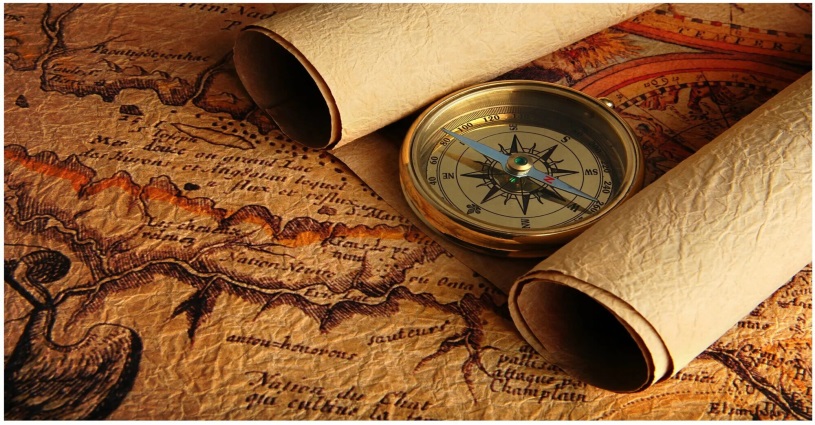 Белёвский
Продолжить игру
РАУНД II
30
Географическое положение
Как называется главная река города Болхова?
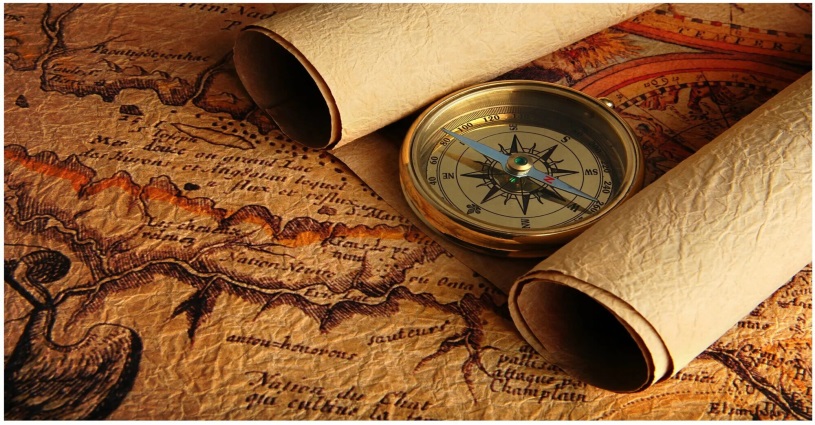 Нугрь
Продолжить игру
РАУНД II
40
Географическое положение
В каком районе Орловской области берёт начало река Ока?
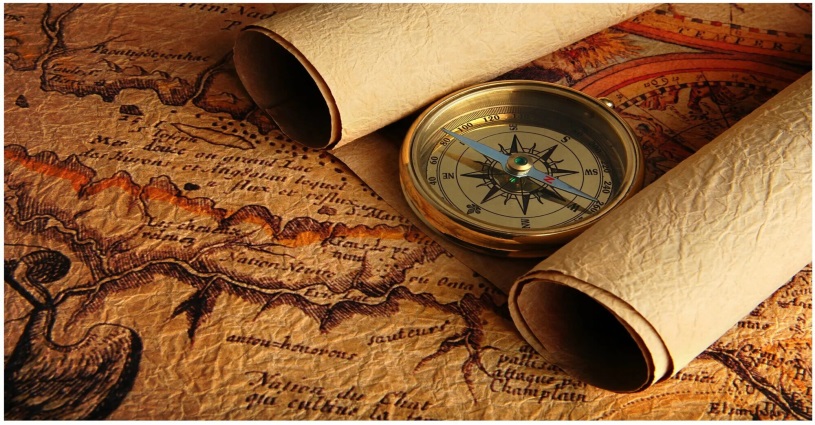 Глазуновский
Дроби
Продолжить игру
РАУНД II
10
Болхов исторический
В каком году основан город Болхов?
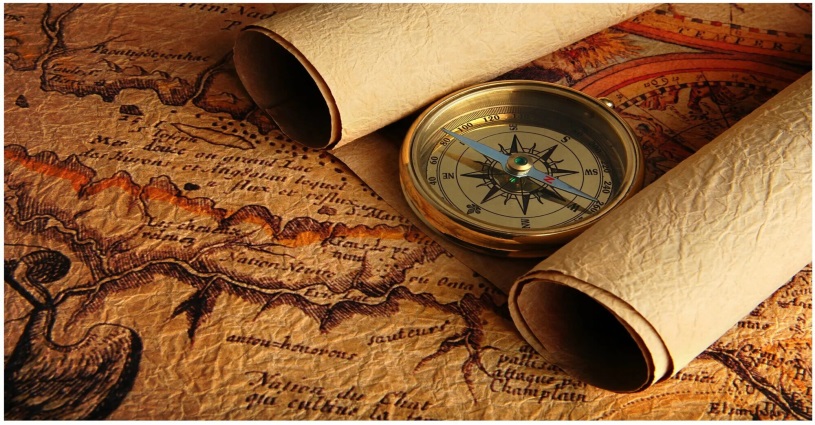 1556
Продолжить игру
РАУНД II
20
Болхов исторический
К какому году относится первое упоминание о городе Болхове?
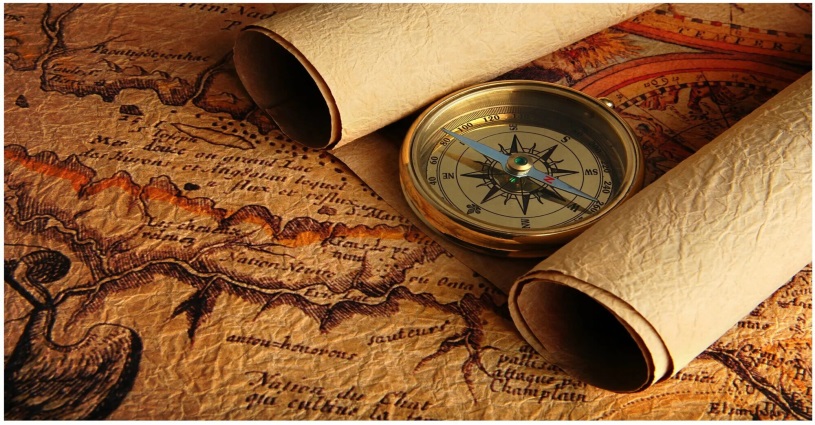 1196
Продолжить игру
РАУНД II
30
Болхов исторический
Какое отношение к городу Болхову имеет хан Девлет-Гирей
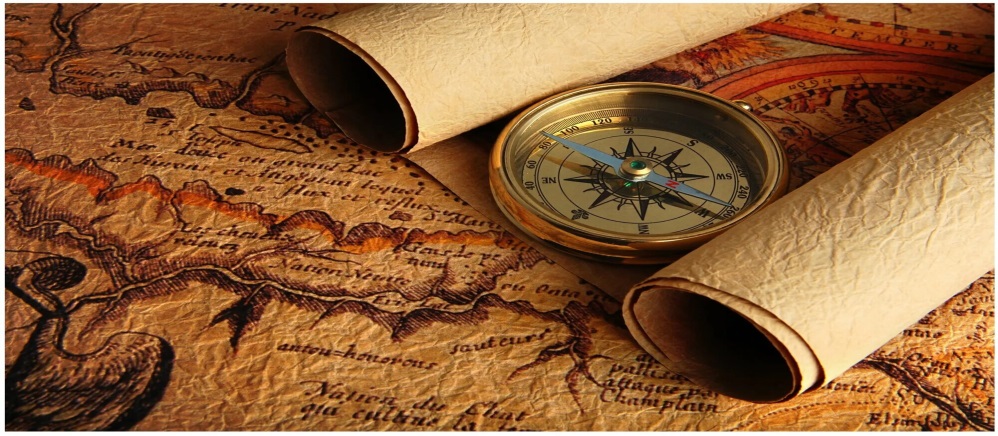 Город выдержал 12 дневную осаду войска Девлет-Гирея
Продолжить игру
РАУНД II
40
Болхов исторический
Царица. Жена царя Алексея Михайловича. Родилась в селе Ильинское.
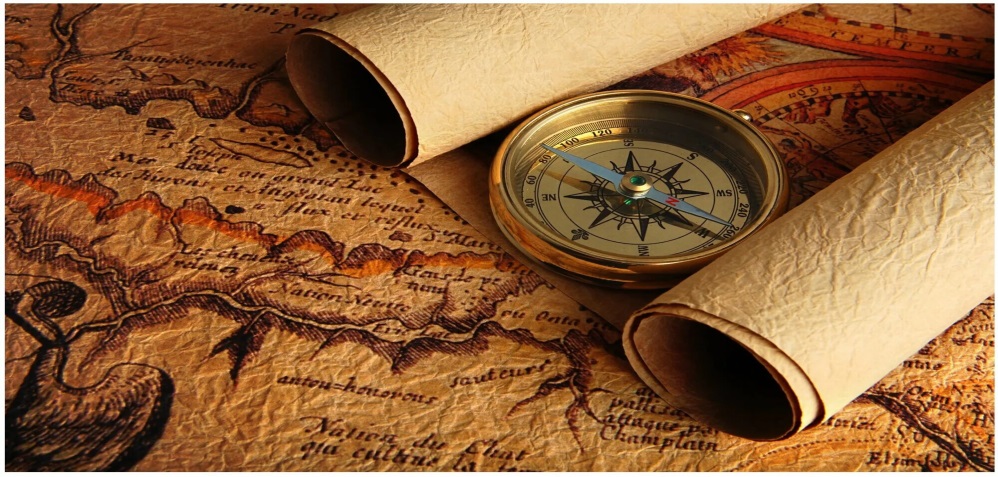 М.И. Милославская
Продолжить игру
РАУНД II
10
Болхов в годы ВОВ
Назовите дату начала и конца оккупации города Болхова
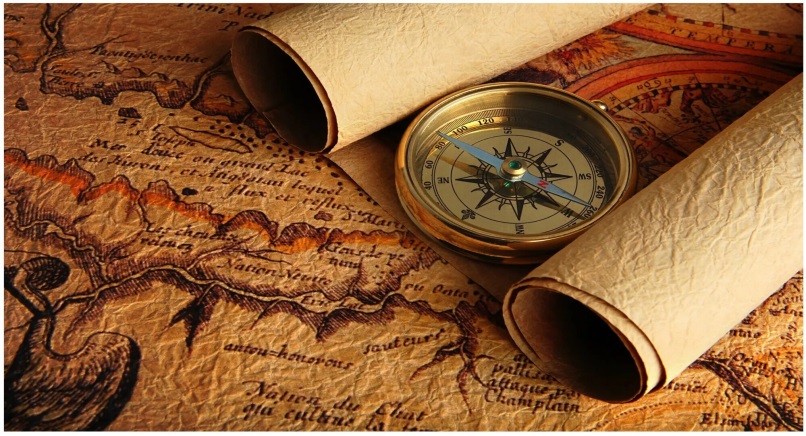 9.10.1941-29.08.1943
Продолжить игру
РАУНД II
20
Болхов в годы ВОВ
Уроженцу села Войново, конструктору мин, 17 декабря 2016г. в Болхове на офицерском кладбище открыли бюст.
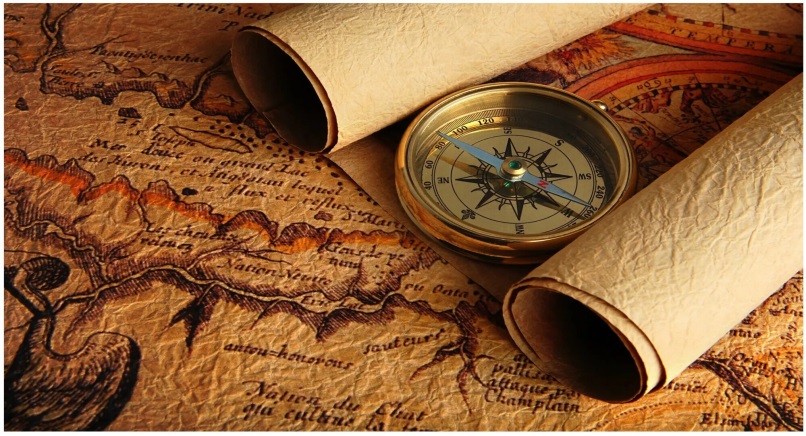 И.Г. Старинов
Продолжить игру
РАУНД II
30
Болхов в годы ВОВ
Как называлась французская эскадрилья, сражавшаяся в Болховском небе?
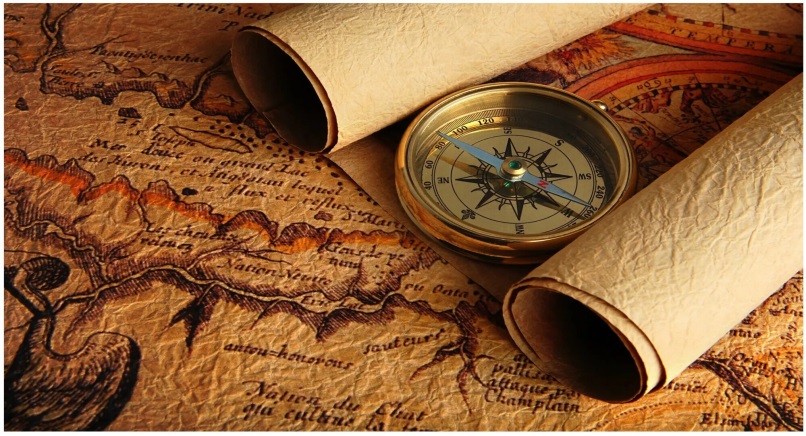 Нормандия-Неман
Продолжить игру
РАУНД II
40
Болхов в годы ВОВ
В годы ВОВ на территории города Болхова располагался лагерь для советских военнопленных. Что сейчас располагается в этом здании?
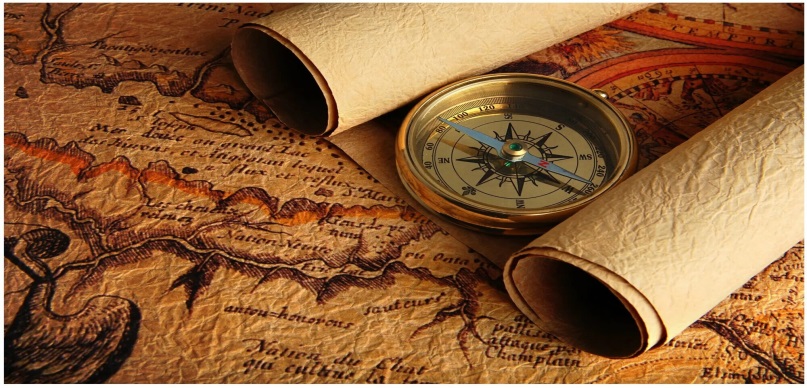 Гимназия г. Болхова
Продолжить игру
РАУНД II
10
Улицы города Болхова
Назовите прежнее название улицы Ленина города Болхова?
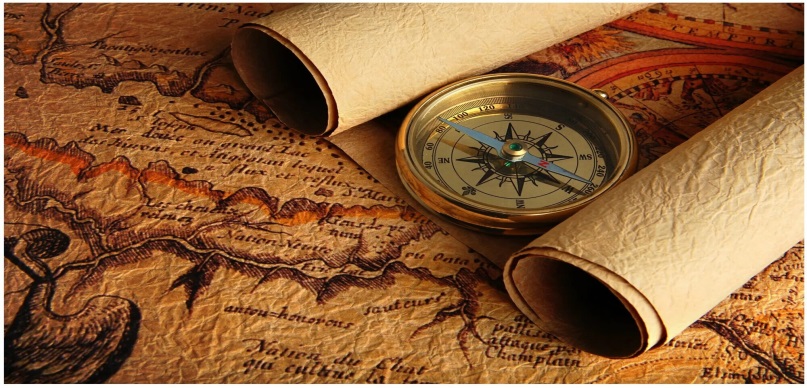 Никольская
Продолжить игру
РАУНД II
20
Улицы города Болхова
Как называется улица, названная в честь героя, повторившего подвиг Александра Матросова на Болховской земле?
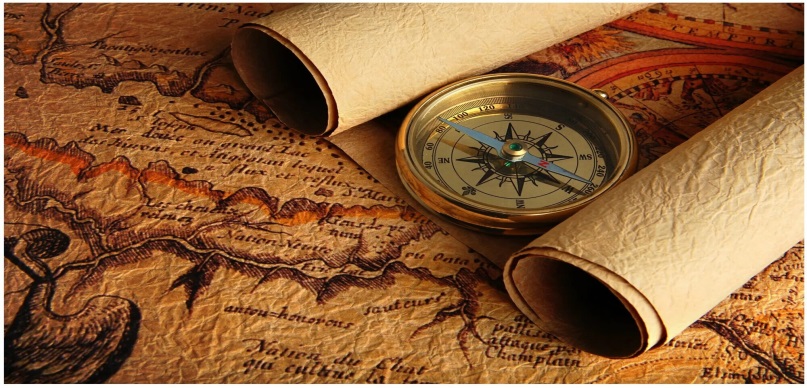 Улица Ломакина
Продолжить игру
РАУНД II
30
Улицы города Болхова
На какой улице города Болхова установлен танк т-34?
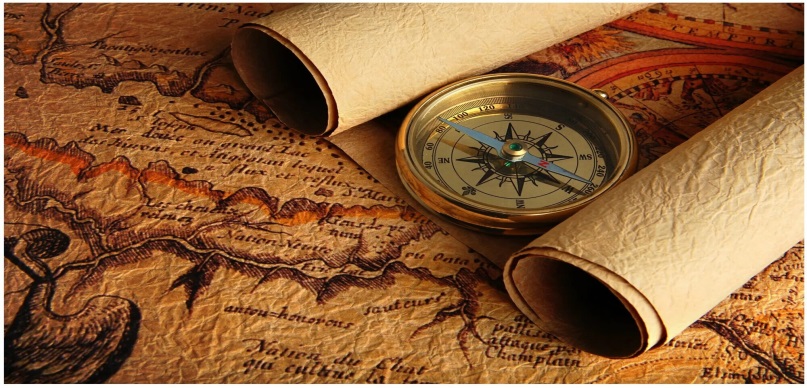 Улица Первомайская
Продолжить игру
РАУНД II
40
Улицы города Болхова
Прежнее название улицы Левобережная. Чьё имя носит улица в настоящее время?
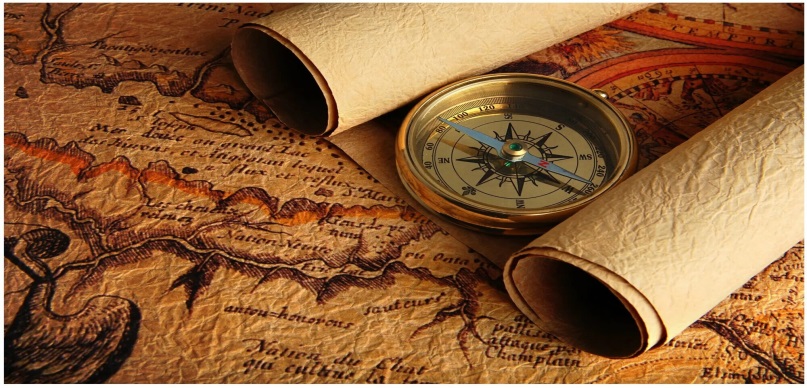 Улица генерала Белова
Продолжить игру
РАУНД II
_
II раунд
40
СВОЯ
игра
Болхов литературный
ВЕСЕЛЫЕ ВОПРОСЫ
60
50
70
80
Храмы г. Болхова
В МИРЕ ЧИСЕЛ
70
50
80
60
Знаменитые люди
ЛОГИКА
50
60
70
80
Разное
ВЕЛИКИЕ МАТЕМАТИКИ
50
60
70
80
финал
50
Болхов литературный
Поэт. Родился в Болхове. В 1916 году в России был снят фильм по его стихотворению «Пара гнеды»
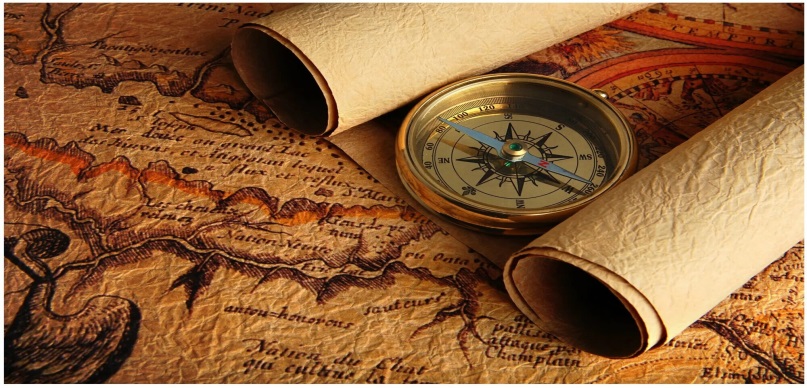 Апухтин
финал
Продолжить игру
60
Болхов литературный
К кому приезжал в гости в село Большая Чернь А.С. Пушкин?
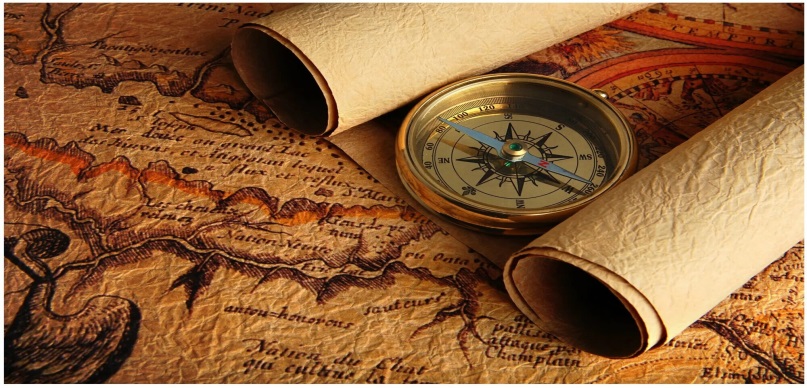 А.А.Плещеев
финал
Продолжить игру
70
Болхов литературный
Назовите родовое имение А.Н. Апухтина
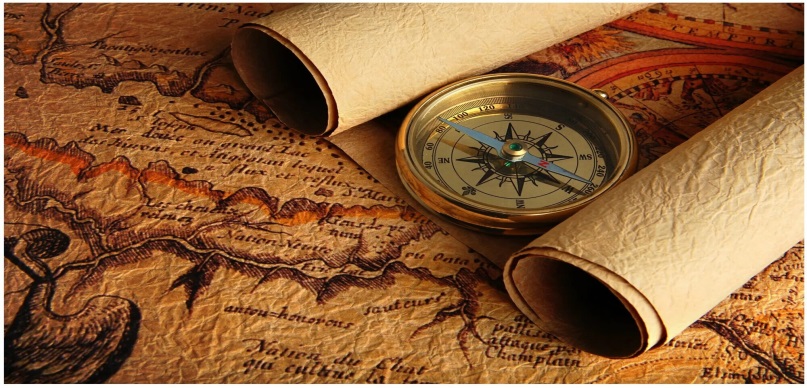 Деревня Павлодарь
финал
Продолжить игру
80
Болхов литературный
Уроженец г. Болхова, автор книг «Рассвет над Окой», «России сердце не забудет», «Болховские куранты»
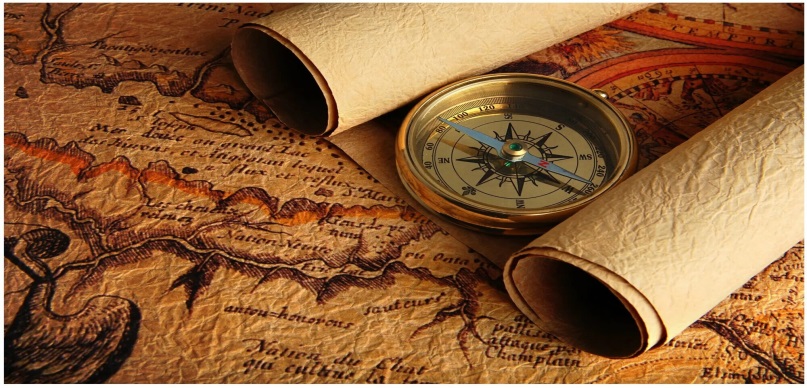 А.Е. Венедиктов
финал
Продолжить игру
50
Храмы г. Болхова
Колокольня Георгиевской церкви самая высокая во всей Орловской области. Какова её высота?
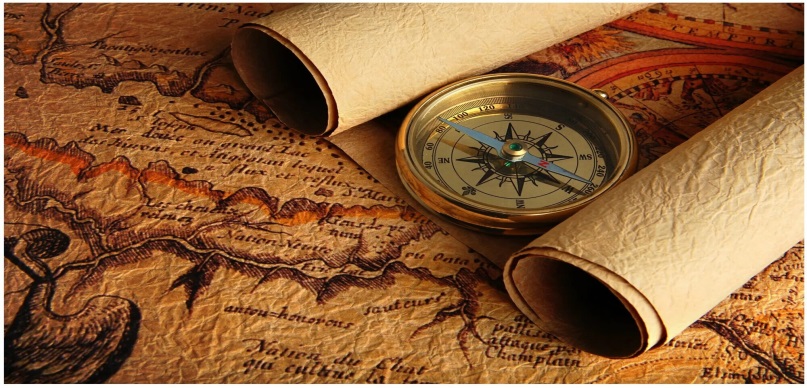 76 метров
финал
Продолжить игру
60
Храмы г. Болхова
На чьи средства были сделаны и установлены часы Спасо-Преображенского собора?
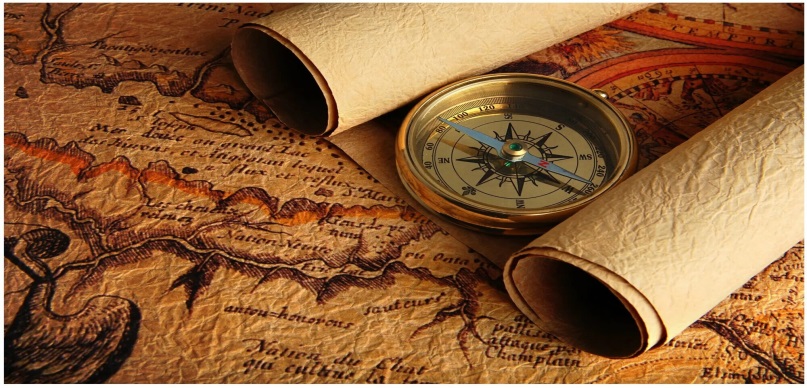 Врач П.М. Соломко
финал
Продолжить игру
70
Храмы г. Болхова
Болхов считается младшим братом этого города
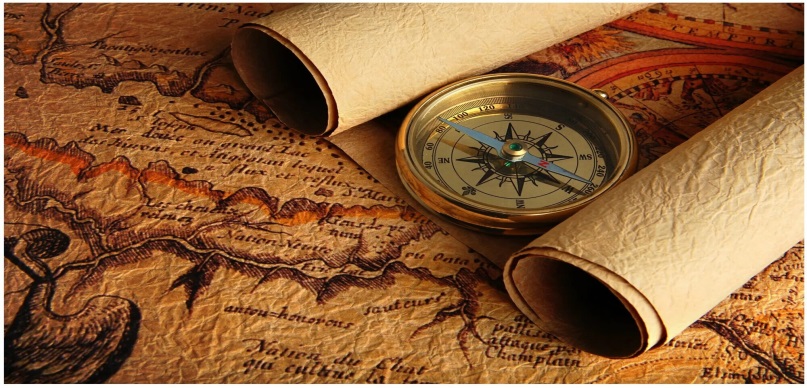 Суздаль
финал
Продолжить игру
80
Храмы г. Болхова
На каком храме г. Болхова помещены рельефные изображения парящих ангелов, поддерживающих корону?
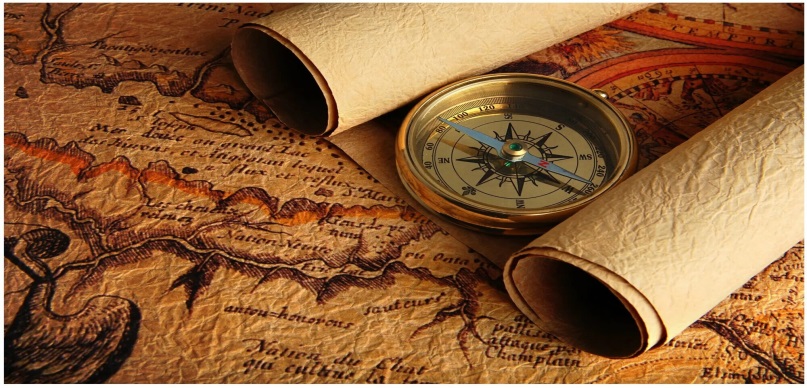 Спасо-Преображенский собор
финал
Продолжить игру
50
Знаменитые люди
Почётный гражданин г. Болхова, полный кавалер орденов Славы
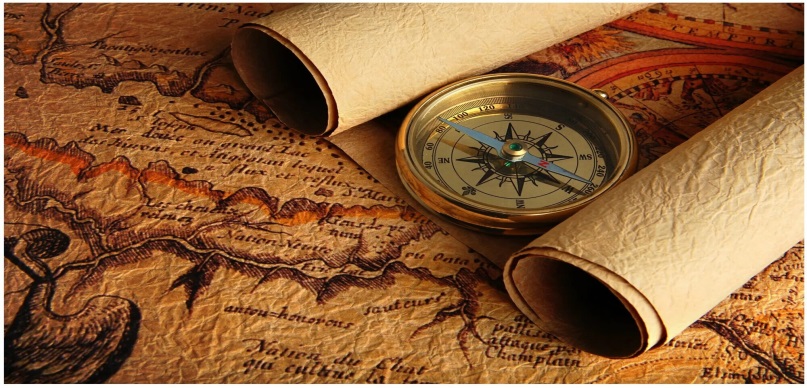 Е.Ф.Полтев
финал
Продолжить игру
60
Знаменитые люди
Священник. Жил в селе Спас-Чекряк. Причислен к лику святых
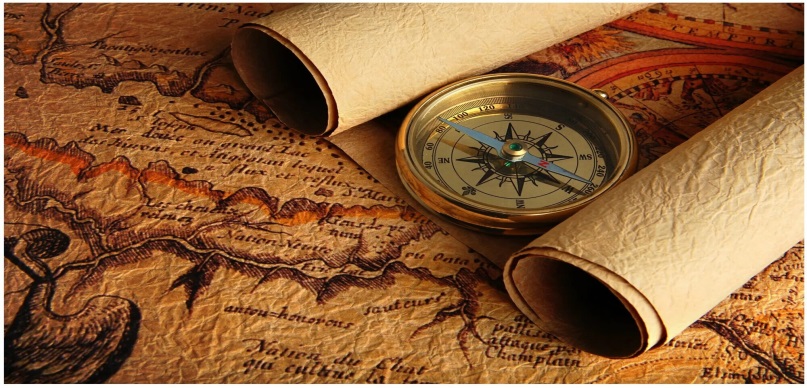 Г.А. Коссов
финал
Продолжить игру
Н.И. Краснов
70
Знаменитые люди
Почётный гражданин Болховского района, мастер спорта СССР по биатлону, мастер спорта по зимнему полиатлону тренер 1 категории
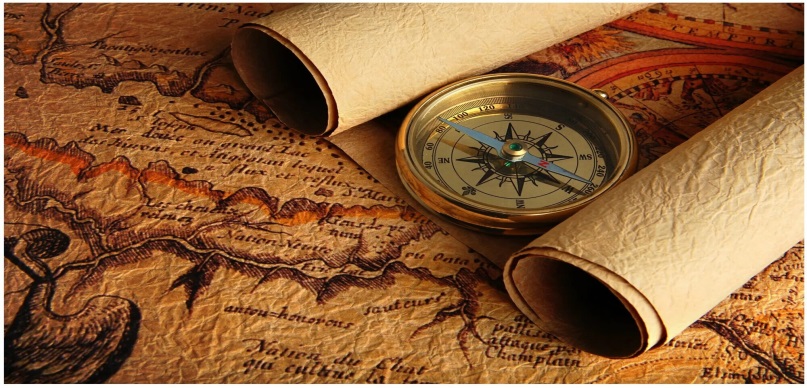 финал
Продолжить игру
80
Знаменитые люди
Народный артист СССР. Родился в деревне Кузьминка, ныне Знаменского района. Снимался в фильмах «Адмирал Ушаков», «Трембита»
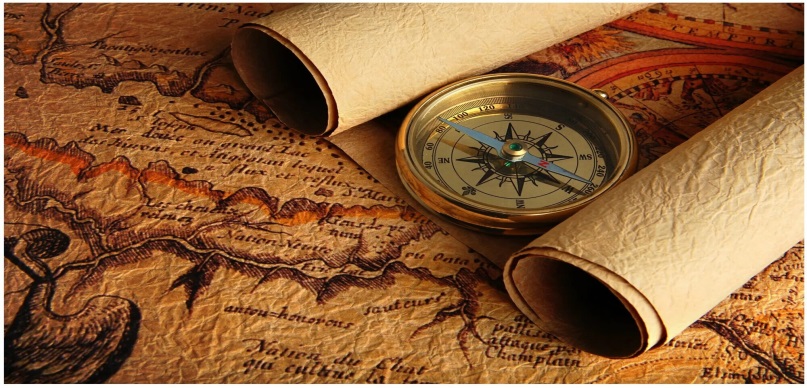 И.Ф. Переверзев
финал
Продолжить игру
50
Разное
В каком селе Болховского района находилась знаменитая усадьба Телегиных?
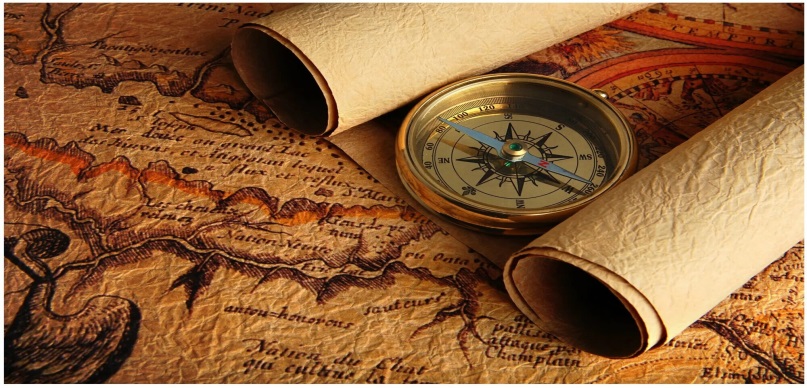 с. Злынь
финал
Продолжить игру
60
Разное
В каком селе находился крепостной театр Юрасовских?
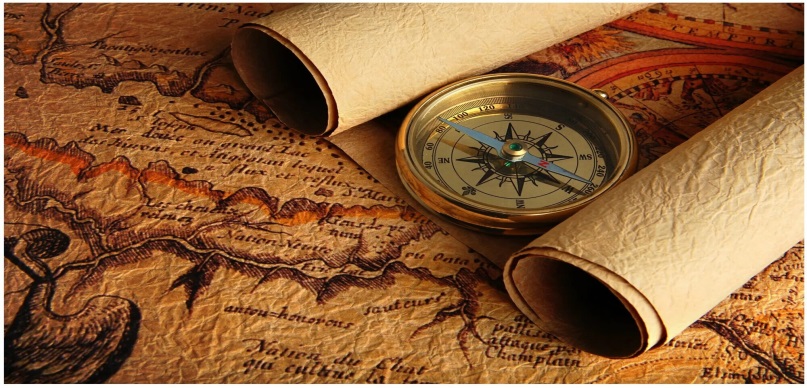 Сурьянино
финал
Продолжить игру
д. Вязовая
70
Разное
Назовите центр Медведского сельского поселения
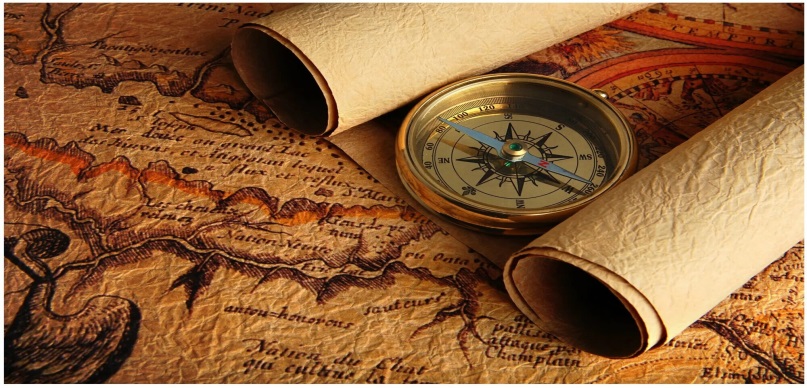 финал
Продолжить игру
80
Разное
Какому селу Болховского района в 2023 году присвоено почётное звание «Населённый пункт воинской доблести»?
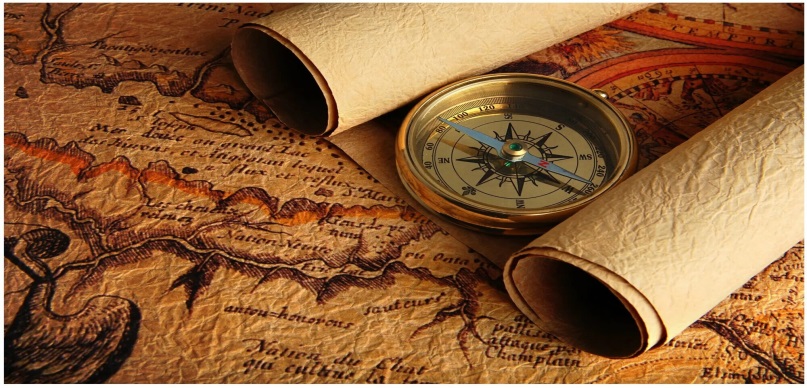 с. Борилово
финал
Продолжить игру
Своя
_
игра
Бондаренко О. В.    ГБОУ СОШ №3 
г. Байконур
Поздравляем победителей!
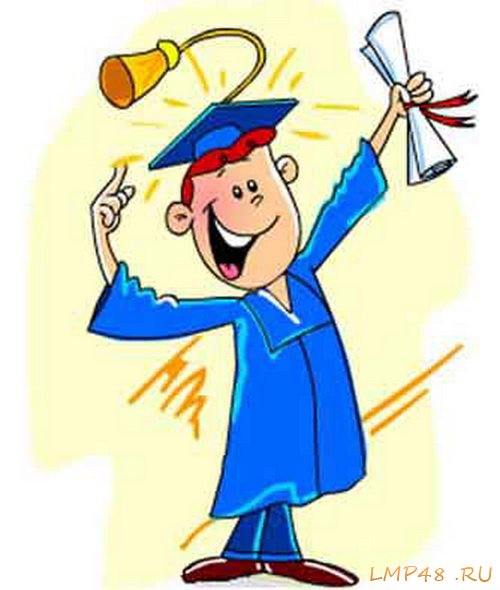 Спасибо за игру!!!